Guiding Students through Academic Integrity Challenges
The Role of the
Academic Advisor
Agenda
Understanding Academic Integrity
University Policies
Referring to the Student Advocate
The Student Experience
Case Studies
Q&A
What is Academic Integrity?
As described in the Marshall University Creed, Marshall University is an “Ethical Community reflecting honesty, integrity, and fairness in both academic and extracurricular activities.”
Integrity is the firm adherence to a code of especially moral values. 
A student, by voluntarily accepting admission to the institution or enrolling in a class or course of study offered by Marshall University accepts the academic requirements and criteria of the institution.  It is the student’s responsibility to be aware of policies regulating academic conduct, including the definitions of academic dishonesty, the possible sanctions, and the appeal process.
111111
Marshall University Academic Dishonesty Policy
Definitions of Academic Dishonesty
Cheating: Any action which if known to the instructor in the course of study would be prohibited. This includes:
 The unauthorized use of any materials, notes, sources of information, study aids or tools during an academic exercise.
The unauthorized assistance of a person other than the course instructor during an academic exercise.
The unauthorized viewing of another person’s work during an academic exercise.
The unauthorized securing of all or any part of assignments or examinations, in advance of submission by the instructor.
Fabrication/Falsification: The unauthorized invention or alteration of any information, citation, data or means of verification in an academic exercise, official correspondence or a university record.
Trick or Treat
111111
Definitions of Academic Dishonesty, Cont.
Plagiarism: Submitting as one’s own work or creation any material or an idea wholly or in part created by another.  This includes:
Oral, written and graphical material.
Both published and unpublished work.
It is the student’s responsibility to clearly distinguish his/her own work from that created by others. This includes the proper use of quotation marks, paraphrasing and the citation of the original source.  Students are responsible for both intentional and unintentional acts of plagiarism.
Bribes/Favors/Threats: Attempting to unfairly influence a course grade or the satisfaction of degree requirements through any of these actions is prohibited.
Complicity: Helping or attempting to help someone commit an act of academic dishonesty
Trick or Treat
Each instructor may modify the general definition of academic dishonesty to fit the immediate academic needs within that particular course of study, provided the instructor defines, in writing and preferably in the course syllabus, the details of any departure from the general definition.
111111
Sanctions
Sanctions come from the instructor, chair, dean, or provost. 
Students may NOT withdrawal from a course until all appeals are complete.
Sanctions are decided case by case.
Sanctions may include:
Warning Letter
Retake/Replace Assignment
No Credit (“0”) for the Assignment
Exclusion from Class Activities
Reduction of Final Grade/Failure of the Course 
Temporary Prohibition from Retaking the Class
In those cases in which the offense is particularly flagrant or where there are other aggravating circumstances, additional non-academic sanctions may be pursued through the Office of Student Conduct.
As a result of the first offense, a student can choose to be enrolled in an Academic Integrity Seminar within thirty (30) instructional days of the sanction. The first offense will be expunged from the student’s record upon successful completion of the Academic integrity seminar, but a record of this offense will remain with Academic Affairs.  
Students who appeal the academic dishonesty charge can enroll in the seminar if the appeal is unsuccessful.  
Specific information regarding the Academic Integrity Seminar can be obtained in the Office of Student Advocacy, Memorial Student Center, Room 2W40.
Sanctioning and Repeat Offenses
111111
Repeat Offenses
The Office of Academic Affairs will impose sanctions for repeated academic dishonesty charges after consultation with the appropriate department chairs and deans.
A student who has successfully completed the Academic Integrity Seminar, and is charged with a second offense, may not retake the seminar.  This student will be placed on academic probation for a period of one calendar year.  If this student is charged with a third offense, they will be suspended for a period of one academic year.  If this student is charged with a fourth offense, they will be expelled from the university.
If a student elects not to complete the Academic Integrity Seminar, they will be suspended after their second offense and expelled after their third offense.
A suspension issued due to academic dishonesty must be served prior to any degree being awarded to the student.
Sanctioning and Repeat Offenses
111111
Refer Student to the Advocate
Kat Smith, Director of Student Advocacy and Success, file1@marshall.edu, 696-6833
Kat is notified of all Academic Dishonesty Charges and may have already reached out to the student – encourage them to check their email
10-15% of Students want to appeal their charge
Your role is to: 
help students understand the policy,
tell them they have the option to appeal if they feel it is an invalid charge,
 and to connect them to Kat.
Case Studies
Example B-Plagiarism
Example A-Cheating
International students 
Unintentional
Group cheating 
Social media cheating
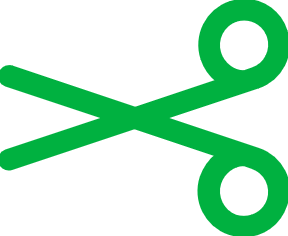 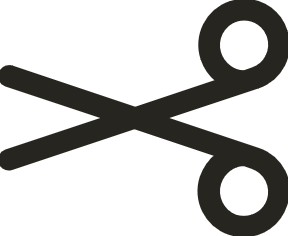 111111
Case Studies
Example D
Example C
Falsification academic documents
Complicity
Bribes, favors, money…
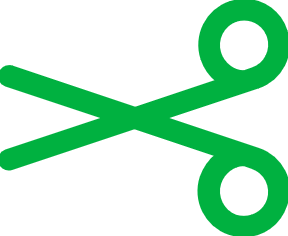 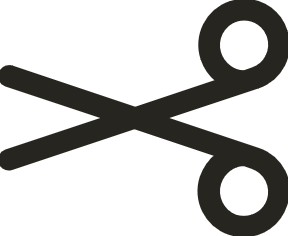 111111
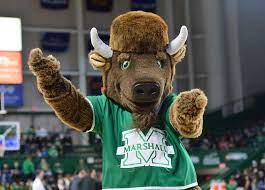 Thank You
Q & A